Виктор Михайлович Васнецов.Картины.
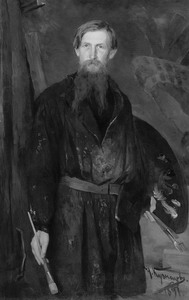 Виктор Васнецов. Лучшие работы художникаБогатыри, 1881-1898
Витязь на распутье, 1882
Аленушка, 1881
После побоища Игоря Святославича с половцами, 1880
Царь Иван Васильевич Грозный, 1897
Крещение Руси, 1885-1896
С квартиры на квартиру, 1876
Ковер-самолет, 1880